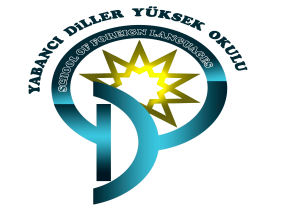 DEPARTMENT OF MODERN LANGUAGES 2020-2021FIRST DAY PRESENTATION
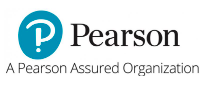 Levels in DML courses: A2 & B2
ADVANCED ENGLISH 1/2 & READING AND SPEAKING IN ENGLISH & BUSINESS ENGLISH
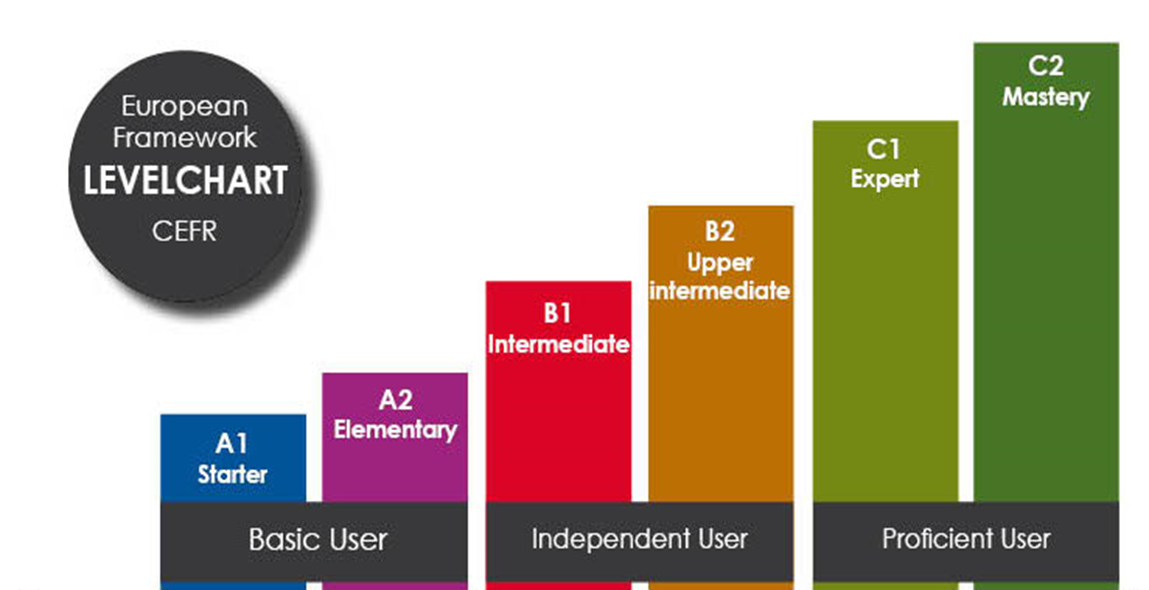 ENGLISH 1/2
Common European Framework of Reference
THE COURSES GIVEN BY DML
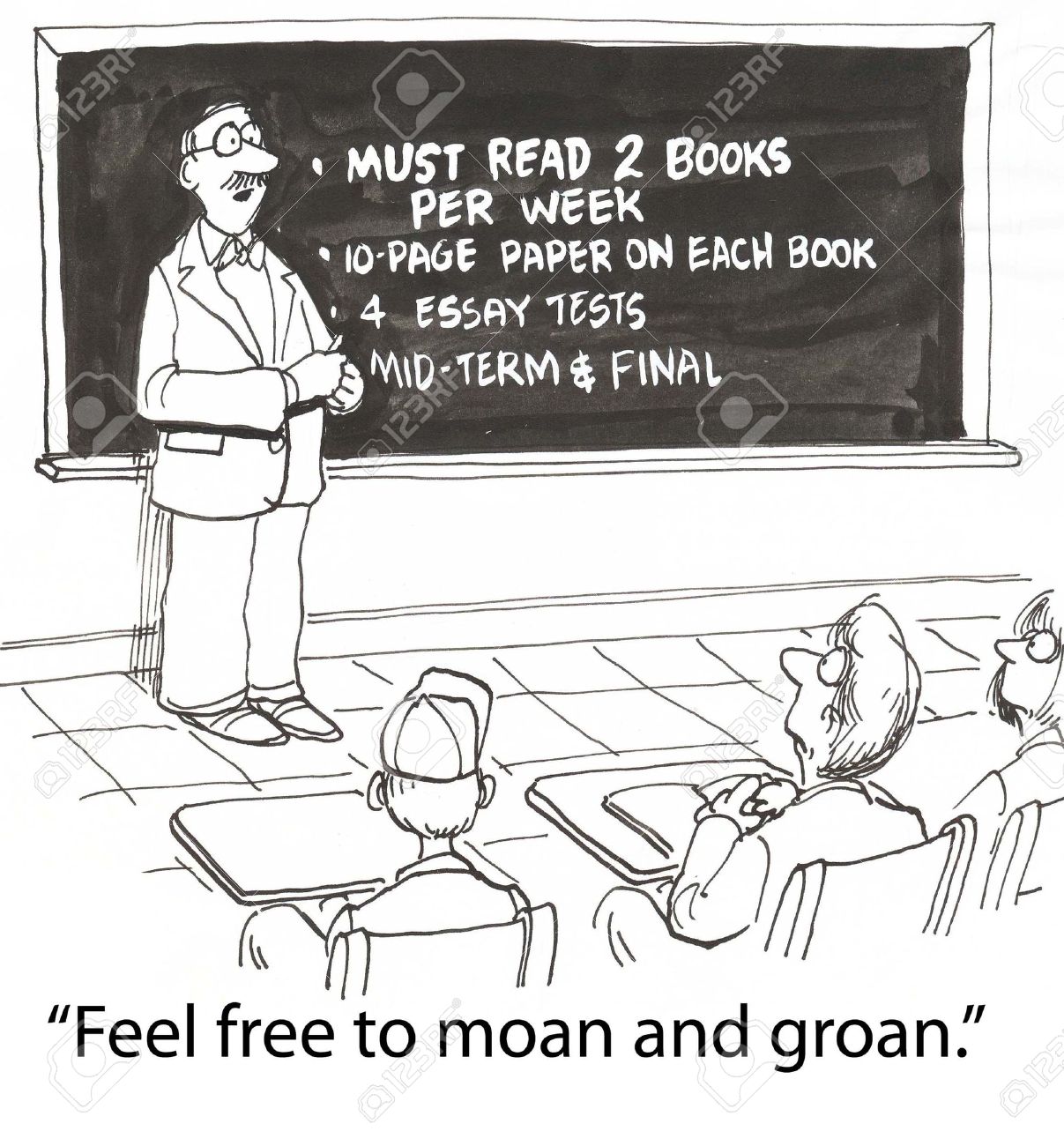 Course Requirements & Assessment in DML Courses
70% attendance is required in DML courses. 
3-credit courses have a total of 12 hours of absence. Students who exceed this limit fail the course with the grade “F0”. 
2-credit courses have a total of 8 hours of absence. Students who exceed this limit fail the course with the grade “F0”. 
No matter what students’ level of language is, instructors cannot permit them not to attend the course for that reason by taking the initiative. All students have to attend the course regardless of their level.
Attendance
Assessment for Online
GRADING SCALE
Moodle platform
STUDENT REGISTRATION 
& 
ACCESS TO COURSE INFORMATION AND MATERIALS
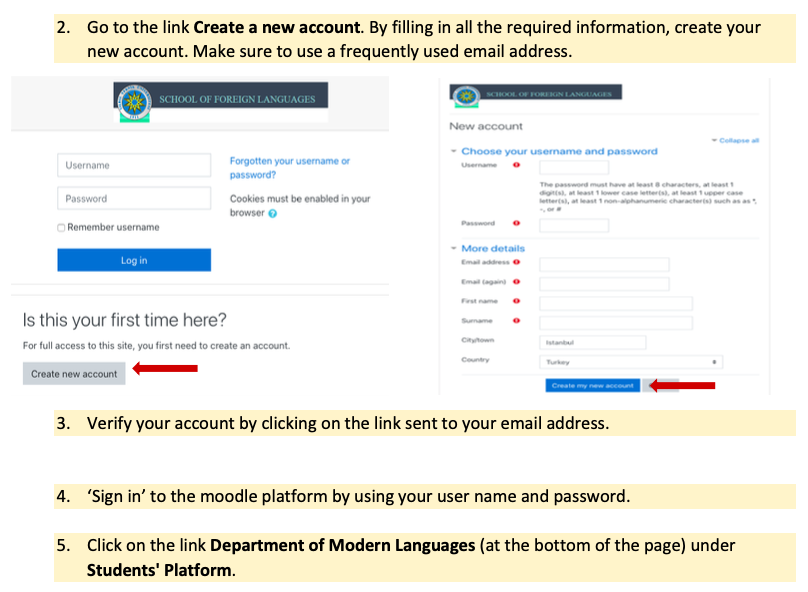 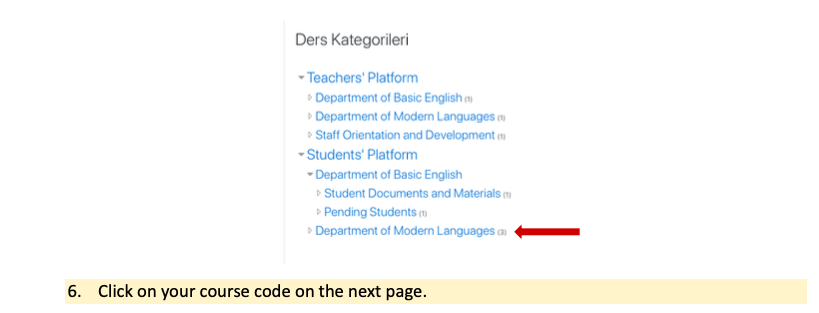 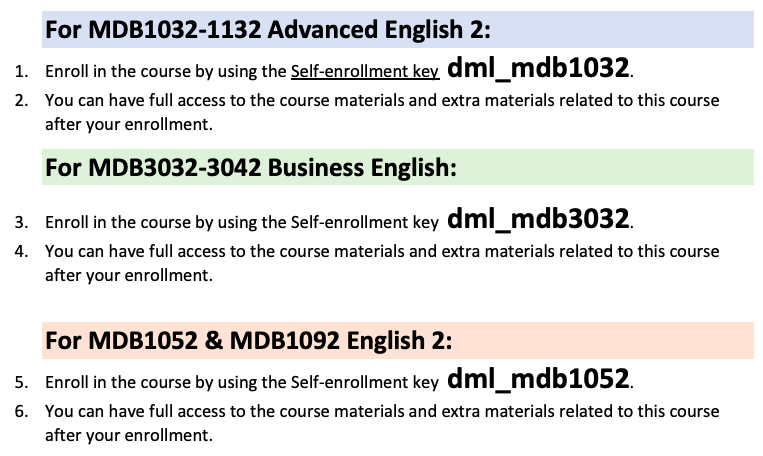 Course Information for MDB1032 Advanced English 2
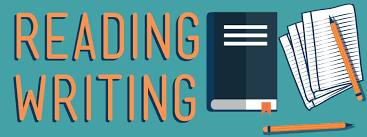 Course Description
The reading component
Regarding the reading skill, Advanced English II course reinforces the students’ ability to
The writing component
Please remember!
Course pack & Supplementary Materials
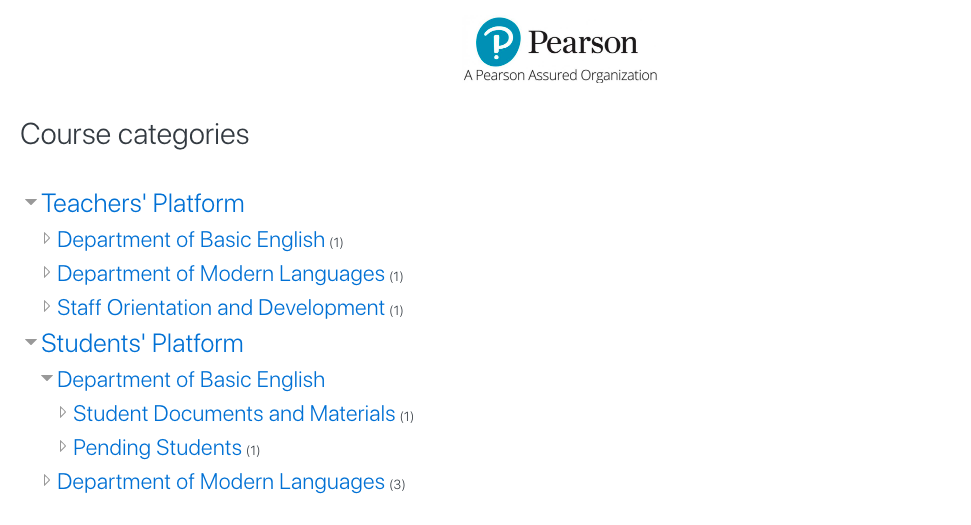 can be found on:

https://moodleybd.yildiz.edu.tr/
Course Information for MDB3032 BUSINESS English
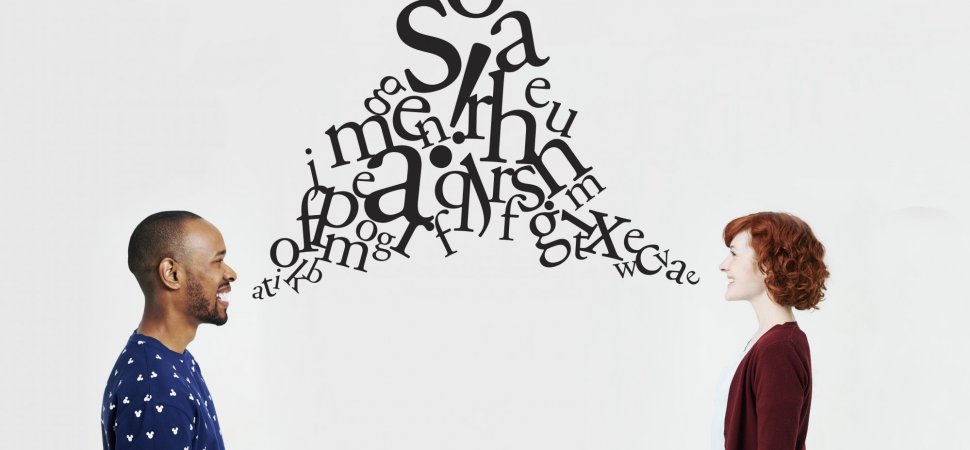 Course Description
Course Design
The priority in the design of Business English course is to help students gain oral and written communicative skills for business life, especially for foreign companies or establishments. 
The students who take up Business English course will be able to use proper vocabulary and language patterns in appropriate business contexts, get to know workplace protocols through listening, speaking and writing activities and learn how different people from different cultures act in the business environment, learn teamwork with the help of group activities. 
The general outline of the course includes business life matters like socializing in business environments, telephone conversations, meetings, interviews, business correspondence, and presentations.
Course pack & Supplementary Materials
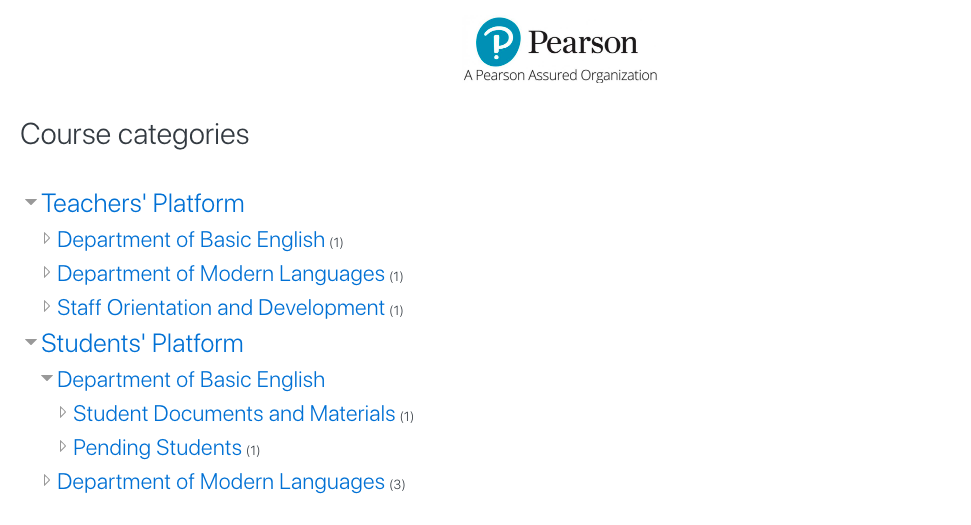 can be found on:

https://moodleybd.yildiz.edu.tr/
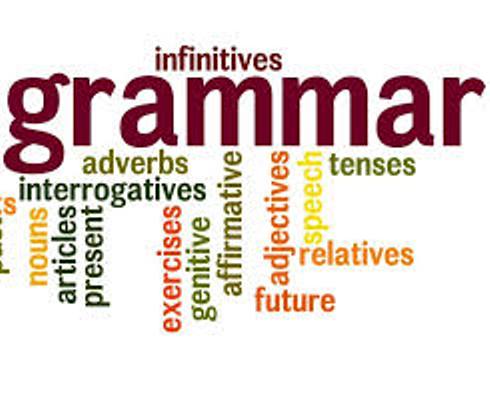 Course Information for MDB1052/1092 English 2
Course Description
These basic English courses are 3-credit (1052) and 2-credit (1092) compulsory courses for the students of departments in which 100% of the coursework is in Turkish. 
The students of MDB1052 and MDB1092 follow the same weekly plan.
Course Description
English II is designed to improve the students’ communication skills necessary in daily life situations encompassing listening and speaking at elementary level. 
The students who take up these courses will be equipped with the necessary grammatical structures (the present progressive tense, present simple tense, future tense, and simple past tense, Wh- questions, modals, adjectives of comparison, adverbs of frequency, the future tense, simple past tense, present perfect tense, modals, comparatives and superlatives, linking words) with the aim of improving four basic language skills. 
The students will also be able to read different reading texts and produce written texts (e-mails, self-introduction, posters and forms, recipes).
Coursebook & Suggested Materials
Extra materials & sources 
will be uploaded to
https://moodleybd.yildiz.edu.tr/
Pioneer (Elementary)
(MM Publications)
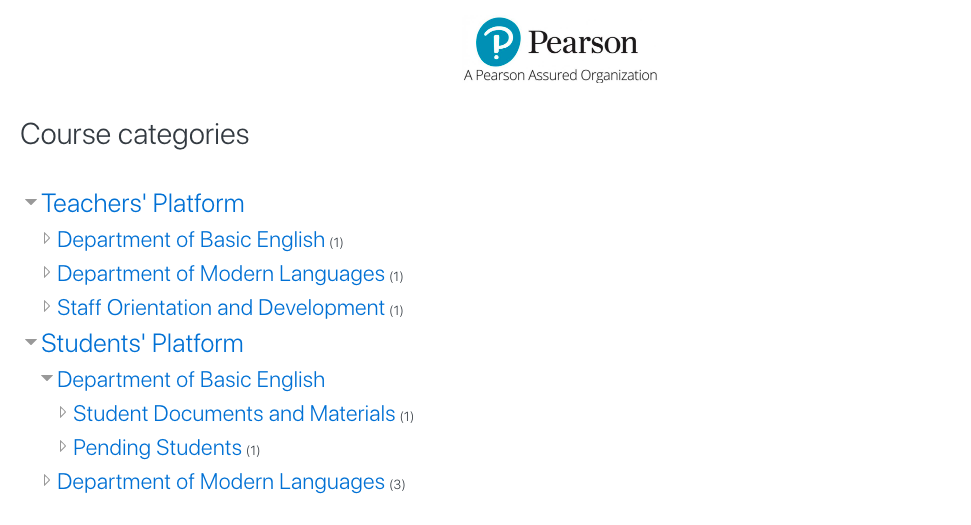